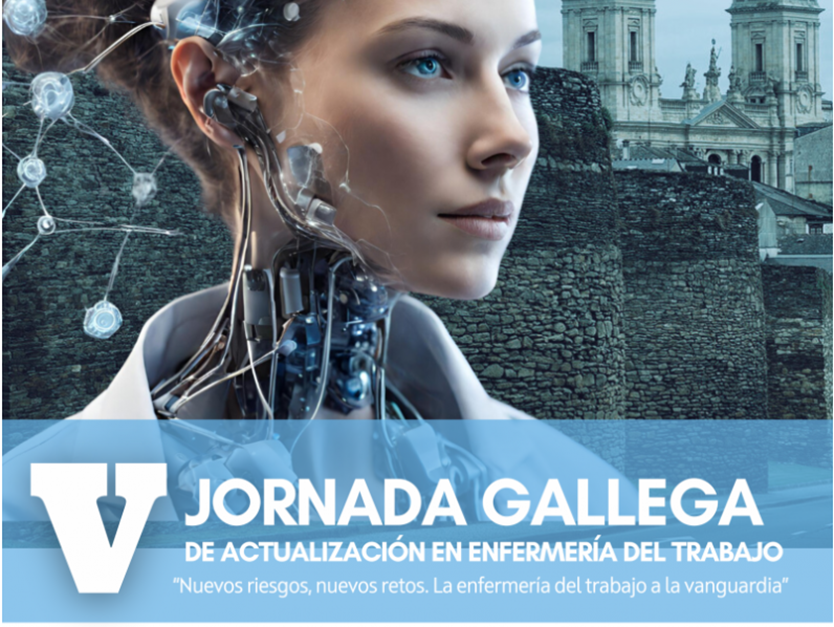 PROFESIONALES DE ENFERMERÍA EN ONCOLOGÍA: 
UN ANÁLISIS DE LA FELICIDAD Y LA FATIGA POR COMPASIÓN
Sandrina Sá1, Rosa Silva2, & Elisabete Borges3

1Escola Superior de Enfermagem do Porto - Estudiante MDCSE, IPO-Porto, Portugal, sandrina8@gmail.com
2Escola Superior de Enfermagem do Porto, CINTESIS@RISE, Portugal
3Escola Superior de Enfermagem do Porto, CINTESIS@RISE, Portugal
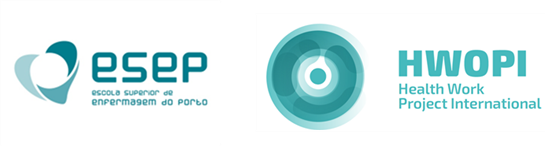 Lugo, 23 noviembre 2024
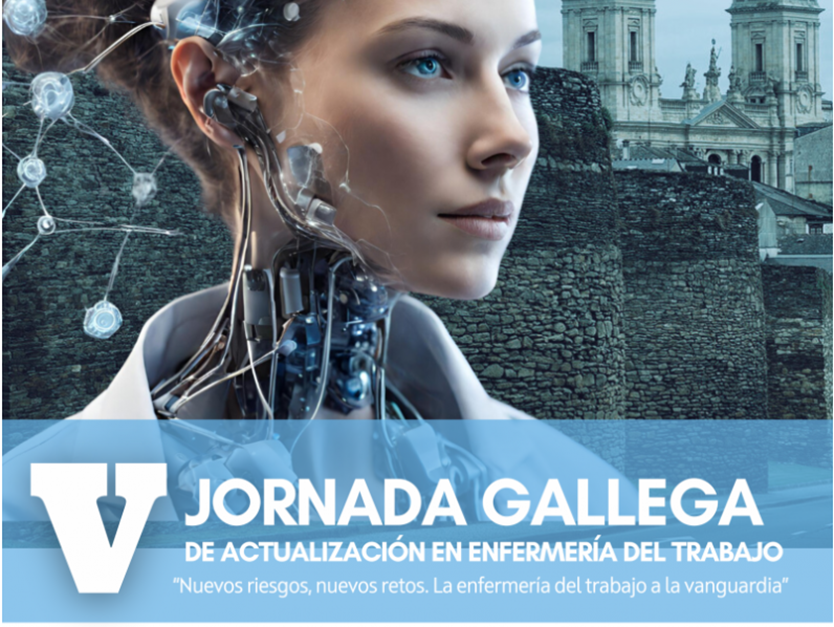 INTRODUCCIÓN
En un entorno oncológico, la Felicidad en el Trabajo es esencial para reducir la Fatiga por Compasión y proteger el bienestar físico y mental de los profesionales de la salud, reforzando su satisfacción laboral y su compromiso organizativo (Junior et al., 2022; Toebe et al., 2023).
Profesionales de la salud
Riesgos psicosociales

Fatiga por Compasión
Felicidad en el Trabajo
Entorno Oncológico
Analizar la asociación entre la Felicidad en el Trabajo y la Fatiga por Compasión en profesionales de la salud, en un entorno oncológico.
Objetivo
2 de 5
Profesionales de enfermería en oncología: un análisis de la felicidad y la fatiga por compasión
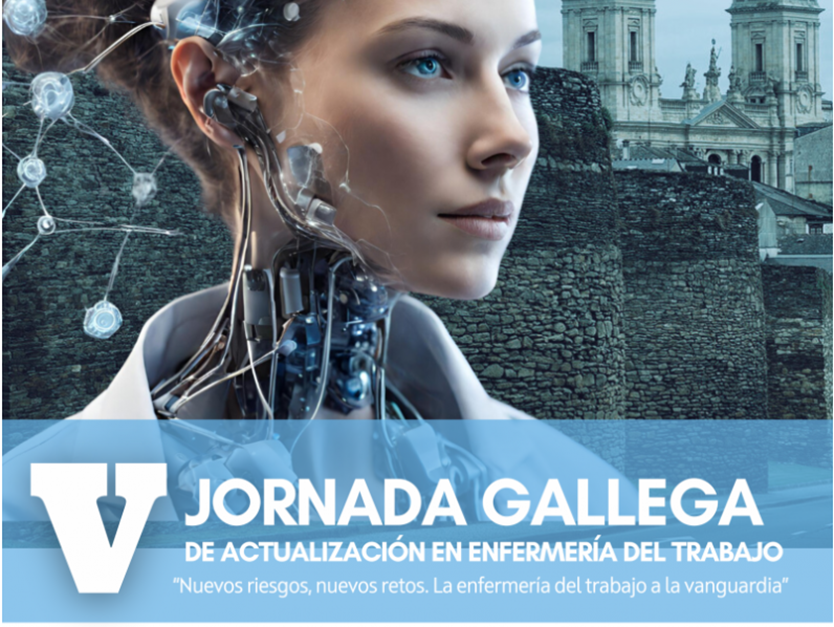 Métodos Y Materiales
Caracterización de Muestra
La mayoría de los participantes son
enfermeras 
mujeres 
soltera 
entre los 41 y 50 años
titulada universitaria
Estadística descriptiva e inferencial 
Statistical Package for the Social Sciences 
(versión 26.0)
Se cumplieron todos los requisitos éticos para la realización del estudio
Muestra de
Convencia
285 profesionales de la salud
servicios de oncologia
Estudio cuantitativo, transversal y correlacional
abril - mayo 2024

Tasa de respuesta de 70,7%
Hospital 
de la región norte de
Portugal
3 de 5
Profesionales de enfermería en oncología: un análisis de la felicidad y la fatiga por compasión
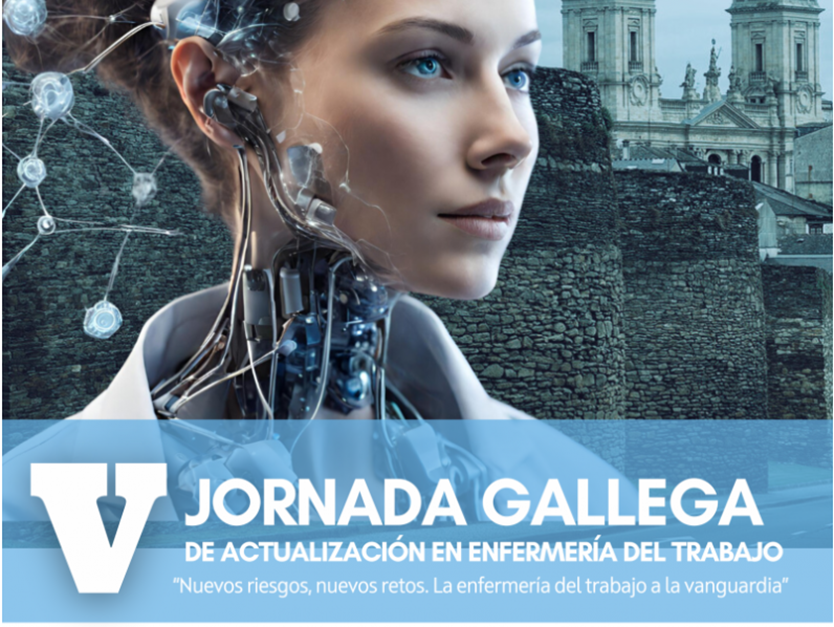 RESULTADOS
Estadísticas descriptivas de las dimensiones SHAW
Estadísticas descriptivas de las subescalas ProQOL5
Asociación entre las subescalas de ProQOL5 y las dimensiones de SHAW*
*Correlación de Pearson
4 de 5
Profesionales de enfermería en oncología: un análisis de la felicidad y la fatiga por compasión
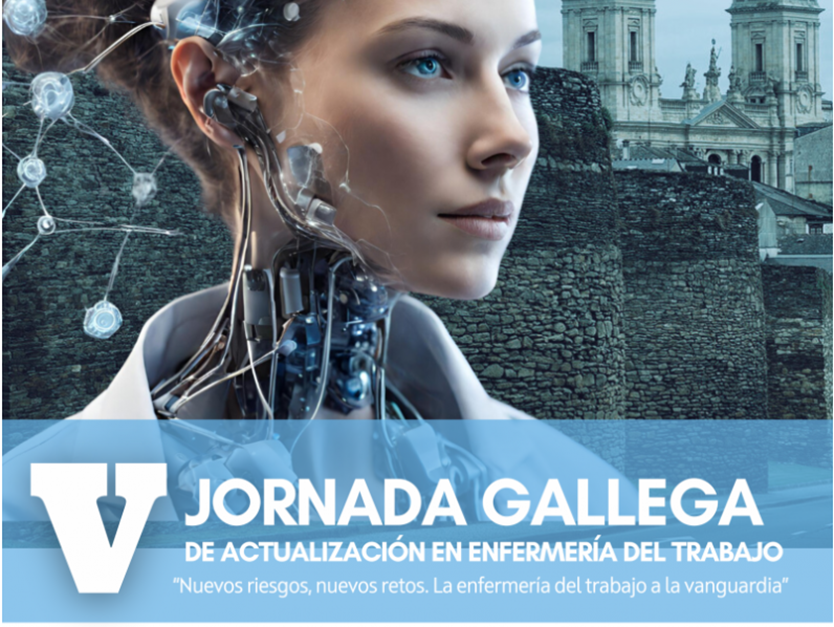 CONCLUSIÓN
Entre los profesionales de la salud en oncología, los niveles moderados de Felicidad en el Trabajo están asociados con un menor Burnout y un aumento de la Satisfacción por Compasión.

 El compromiso demostró ser fundamental, mostrando fuertes asociaciones con menores niveles de Burnout y mayores niveles de Satisfacción por Compasión, reforzando el papel del compromiso emocional en el bienestar.

Es crucial implementar estrategias preventivas contra la Fatiga por Compasión y fomentar la felicidad en el trabajo. Estas prácticas ayudan a reducir el desgaste emocional, promoviendo un ambiente laboral más saludable y sostenible.

Profesionales más felices y menos fatigados son más productivos, se sienten más conectados con la misión de la organización y, en consecuencia, ofrecen una atención de mayor calidad.
5 de 5
Profesionales de enfermería en oncología: un análisis de la felicidad y la fatiga por compasión
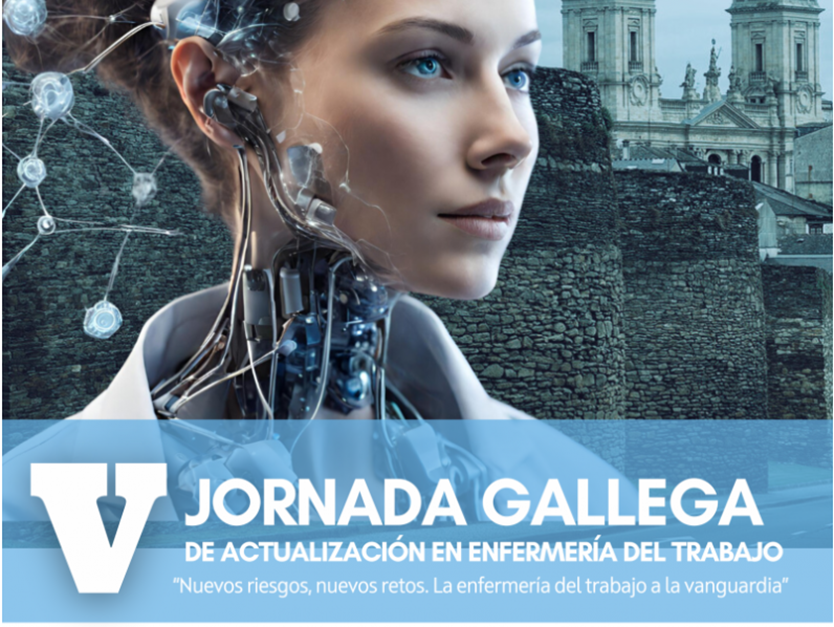 PROFESIONALES DE ENFERMERÍA EN ONCOLOGÍA: 
UN ANÁLISIS DE LA FELICIDAD Y LA FATIGA POR COMPASIÓN
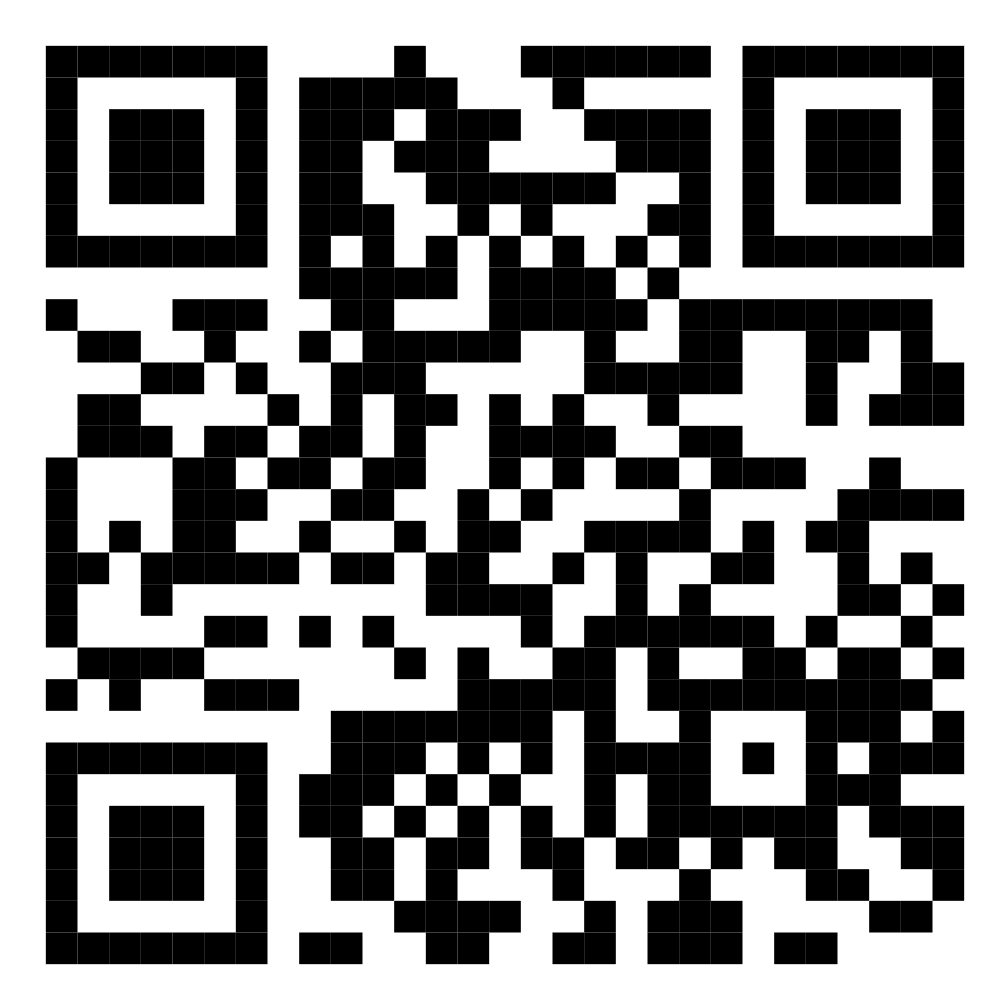 Sandrina Sá1, Rosa Silva2, & Elisabete Borges3

1Escola Superior de Enfermagem do Porto - Estudiante MDCSE, IPO-Porto, Portugal, sandrina8@gmail.com
2Escola Superior de Enfermagem do Porto, CINTESIS@RISE, Portugal
3Escola Superior de Enfermagem do Porto, CINTESIS@RISE, Portugal
Referencias bibliográficas
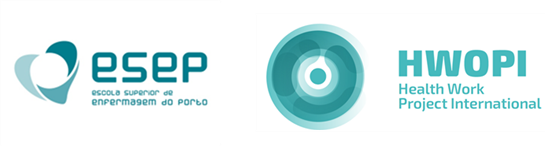